教学课件
物理  八年级下册  江苏科技版
第六章  物质的物理属性
1、物体的质量
想一想：
1.一根铁钉和一根大头针的相同之处和不同之处？
2.一杯水和一桶水的相同之处和不同之处？
3.一栋钢筋混凝土结构的楼房和同样大小的木结构楼房有何
  不同？
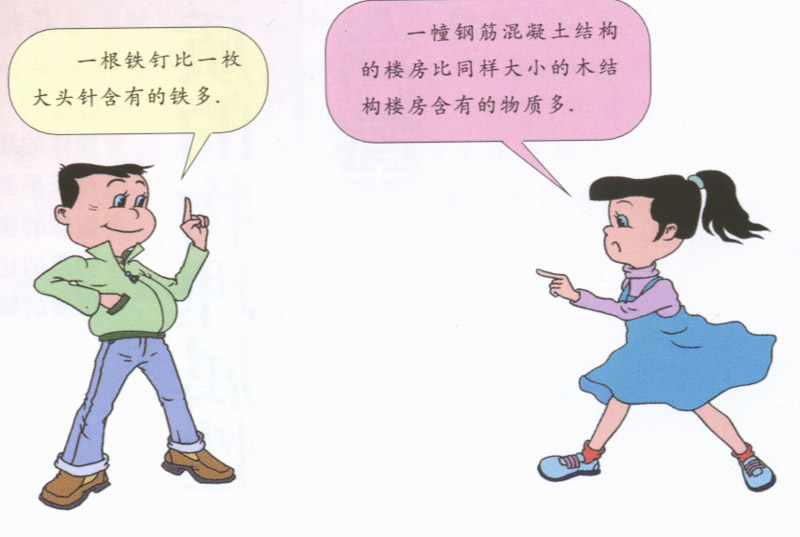 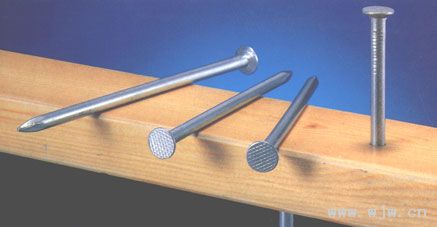 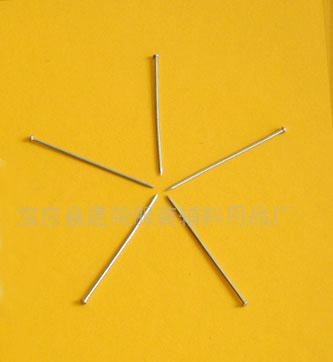 不同物体含有的物质多少不一定相同
一、质量m ：物体所含物质的多少
国际千克原器
1.国际单位制中质量的单位：千克（ kg）
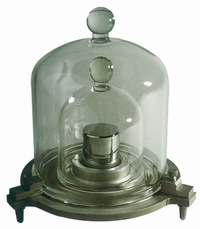 2.其它单位：毫克(mg)、克（g）、吨（t）
3.单位换算：
10-3
1 g =____kg
10-6
1 mg =____kg
1 t =____kg
103
（课堂练习）
   (1)80 mg= _________ g =                 kg
   (2)0.5 t=               kg =                g
8×10-2
8×10-5
5×102
5×105
Kg!
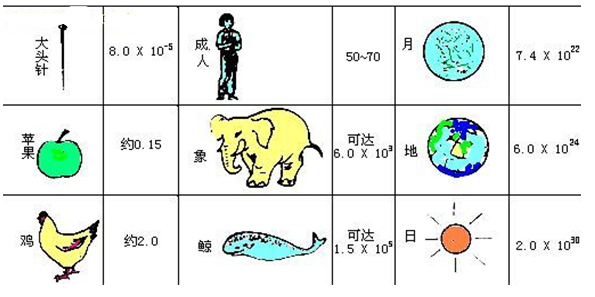 4.一些常见物体的质量：
mg
一张邮票的质量大约：50
kg
一个中学生的质量约：50
mg
一枚大头针的质量：  80
g
一各苹果的质量大约：150
g
一元硬币的质量：     6
kg
一只鸡的质量大约：   2
一头大象的质量约：   2
t
kg
一本物理书的质量：  0.25
t
一条鲸鱼的质量：    120
我国古代的秤
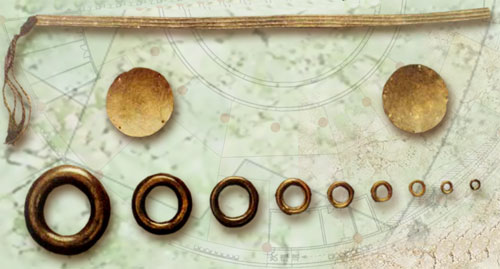 二、日常生活中常见的质量的测量工具
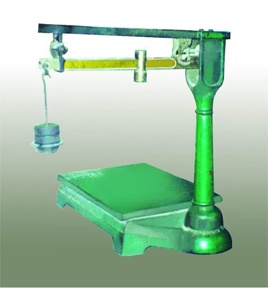 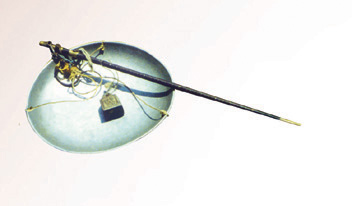 磅秤
杆秤
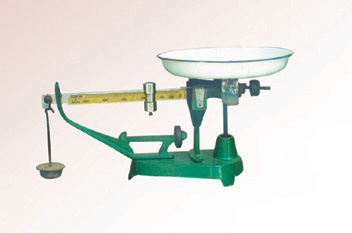 电子秤
案秤
三、实验室常用的测质量的工具
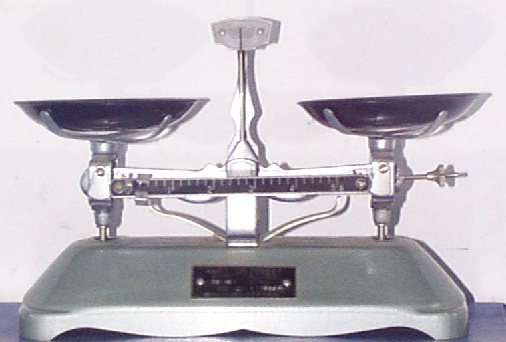 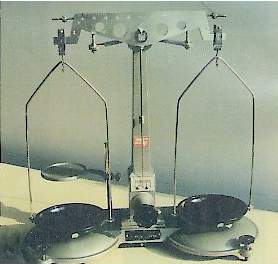 托盘天平
物理天平
1.托盘天平的构造
分度盘
托盘
指针
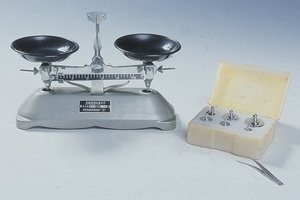 横梁
砝码
平衡螺母
游码
标尺
底座
2.使用方法：
1.将天平放在水平工作台上；
测量前
2.将游码移至标尺左端的“0”刻度线处；
3.调节横梁上的平衡螺母，使指针对准分度盘中央的刻度线（怎样调？）
1.物体放在天平的左盘，用镊子向右盘加减砝码；（如何加、减砝码？）
使用方法
测量时
2.移动游码在标尺上的位置，使指针对准分度盘的中线
物体的质量等于右盘内砝码的总质量与标尺上游码左端所对应的示数之和
读   数
3.天平的使用注意事项
（1）用天平测量物体的质量时，不能超过天平的最大测量值，
用镊子往盘里加减砝码时要轻拿轻放。
（2）保持天平干燥、清洁，不要把潮湿的物体和化学药品直接放在天平里，不要用手直接拿砝码。
（练习）课本P3图6-2
四、质量是物体的属性
探究：
质量与物体形状、状态和位置有无关系？
猜想：
质量与物体形状、状态和位置均无关系
设计实验：
把一块橡皮泥把它捏成各种形状，分别用天平测出其质量。
2. 让冰熔化成水，用天平测出冰熔化前后的质量。
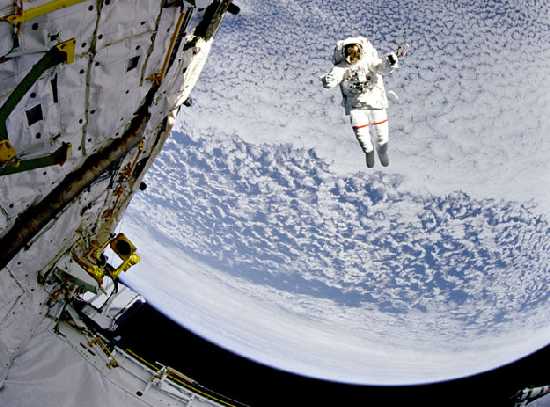 位置改变，质量不变
结论: 
    质量是物体的属性，它不随物体的形状、状态、位置
的改变而变化。
课堂练习:
1.下面关于质量的说法正确的                 （     ）
  A.质量是物质的大小             B.质量是物体的多少
  C.质量是物体中所含物质的多少   D.质量是物体的大小
2.下列说法中正确的是                       （     ）
  A.登月舱从地球到月球质量变小
  B.1kg铁比1kg棉花的质量大
  C.玻璃杯打碎后，质量不变
  D.一杯水凝固成冰后体积变大，质量也变大
C
C
3.一根铜棒，在下列各种情况下，它的质量会发生变化的是（   ）                                                           A、把铜棒加热到100℃   B、把铜棒压成一张薄铜板   C、宇航员将铜棒带上月球   D、用锉刀对铜棒进行加工
D
4.一壶冷水的质量是2.5 kg,放在炉子上烧开后称得其质量为
2.4 kg，这是因为                               （    ）  A、由于温度升高了，所以其质量变小了  B、质量不会变小肯定是称量错了  C、质量变小是因为水在烧开的过程中，部分水汽化的结果  D、以上说法对都不对
C
5.托盘天平横梁上都有标尺和游码，向右移动游码的作用是                            
                                              （   ）
   A、相当于向左调节平衡螺母
   B、可代替指针用来指示平衡
   C、相当于在左盘中加小砝码
   D、相当于在右盘中加小砝码
D
6.质量为2×105 mg的物体，可能是下列物体中的      （   ）
    A、一头大象                 B、一只苹果
    C、一台电视机               D、一只蚂蚁
B
7.某同学用已调节好的托盘天平测量物体的质量，操作情况如图所示，其中操作错误的是：
（1）______________________；
（2）________________。
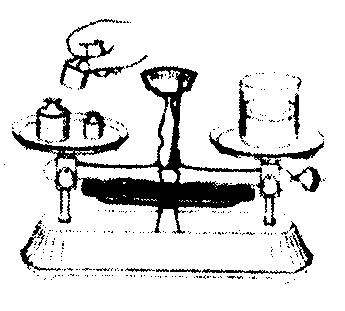 物体放左盘砝码放右盘
用手直接拿物体
8. 有一宇航员把质量为3千克的铜块带到太空中，则铜块的质量
将_____（填“变大”“变小”或“不变”）。
不变
9. 一位同学忘记调节托盘天平的横梁平衡，指针静止时指向分度盘中央刻线的右方，用这架托盘天平称物体的质量，当天平平衡时，测量出的质量_____物体的真实质量。
小于
（填“大于” “小于”或“等于”）
10.用天平称出质量是64.2 g的药品，应在天平的____盘内顺序放的砝码是          ；游码应放在       位置上（游标所在标尺的最大刻度值是5 g）。
右
50 g、10 g
4.2 g